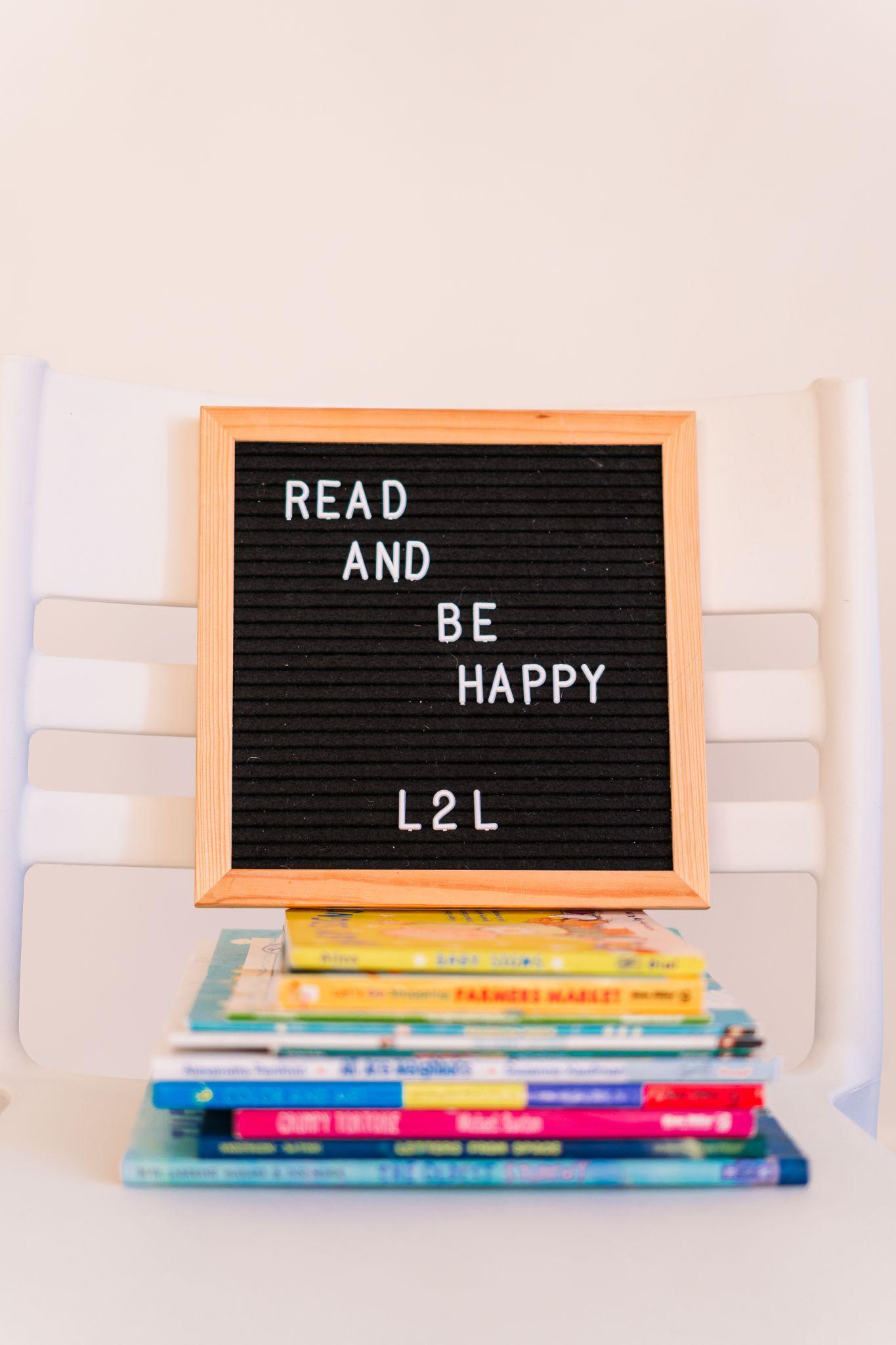 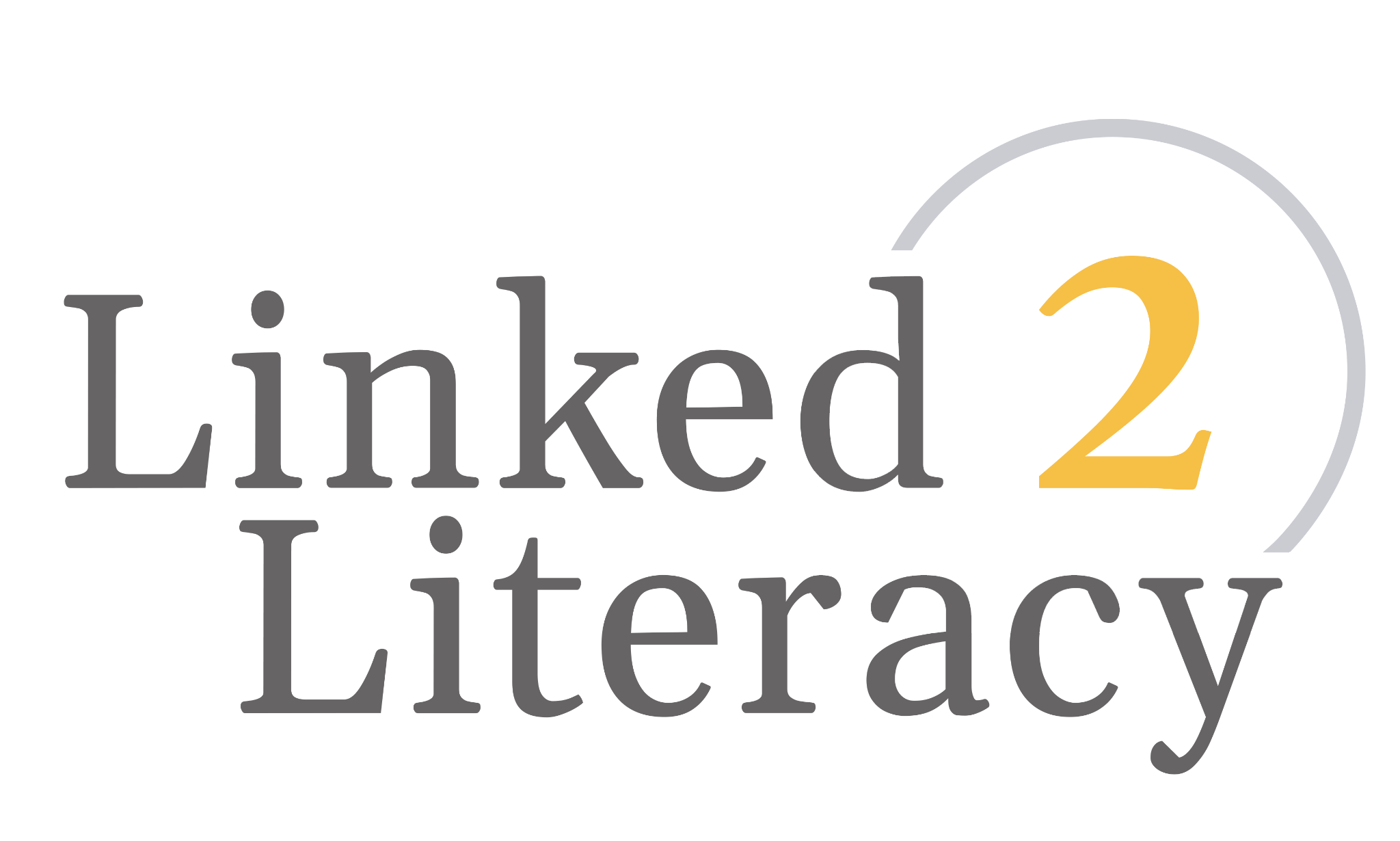 Cultivating
Curious
Readers
Cultivating Curious Readers
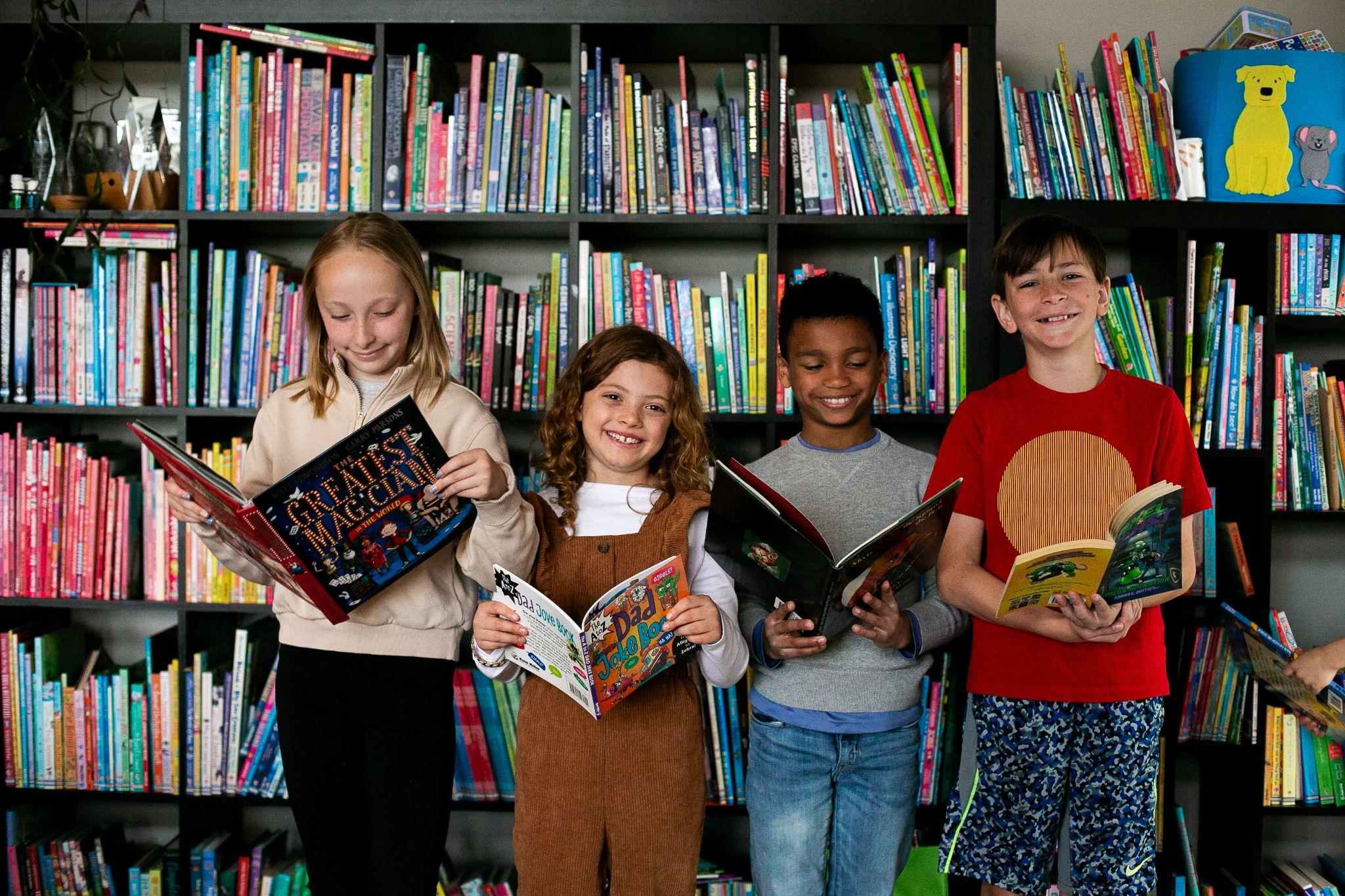 Who is L2L
01.
Book Bridge Overview
02.
Overview of Pillars
03.
Curiosity Pillar
04.
Questions and Feedback
05.
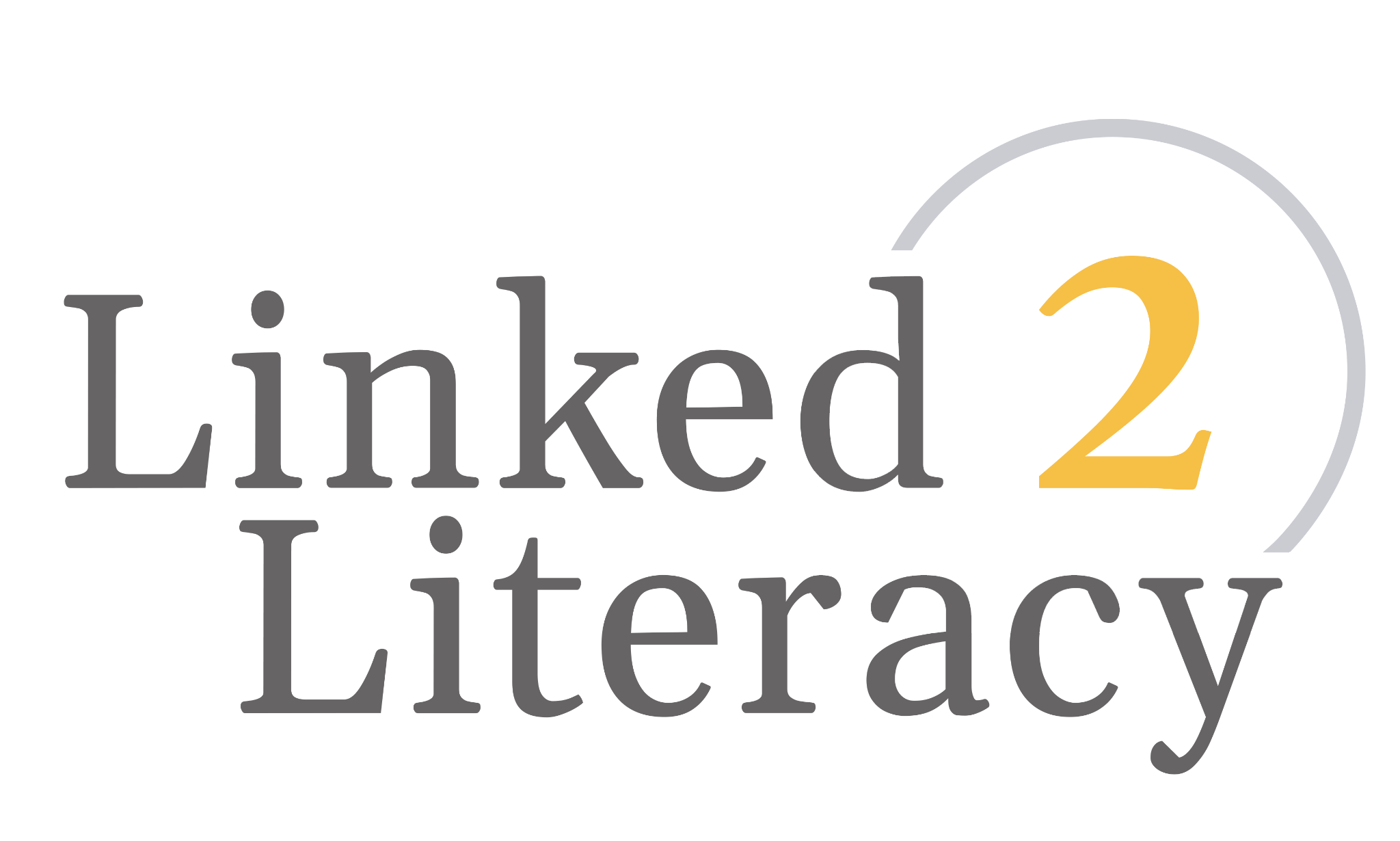 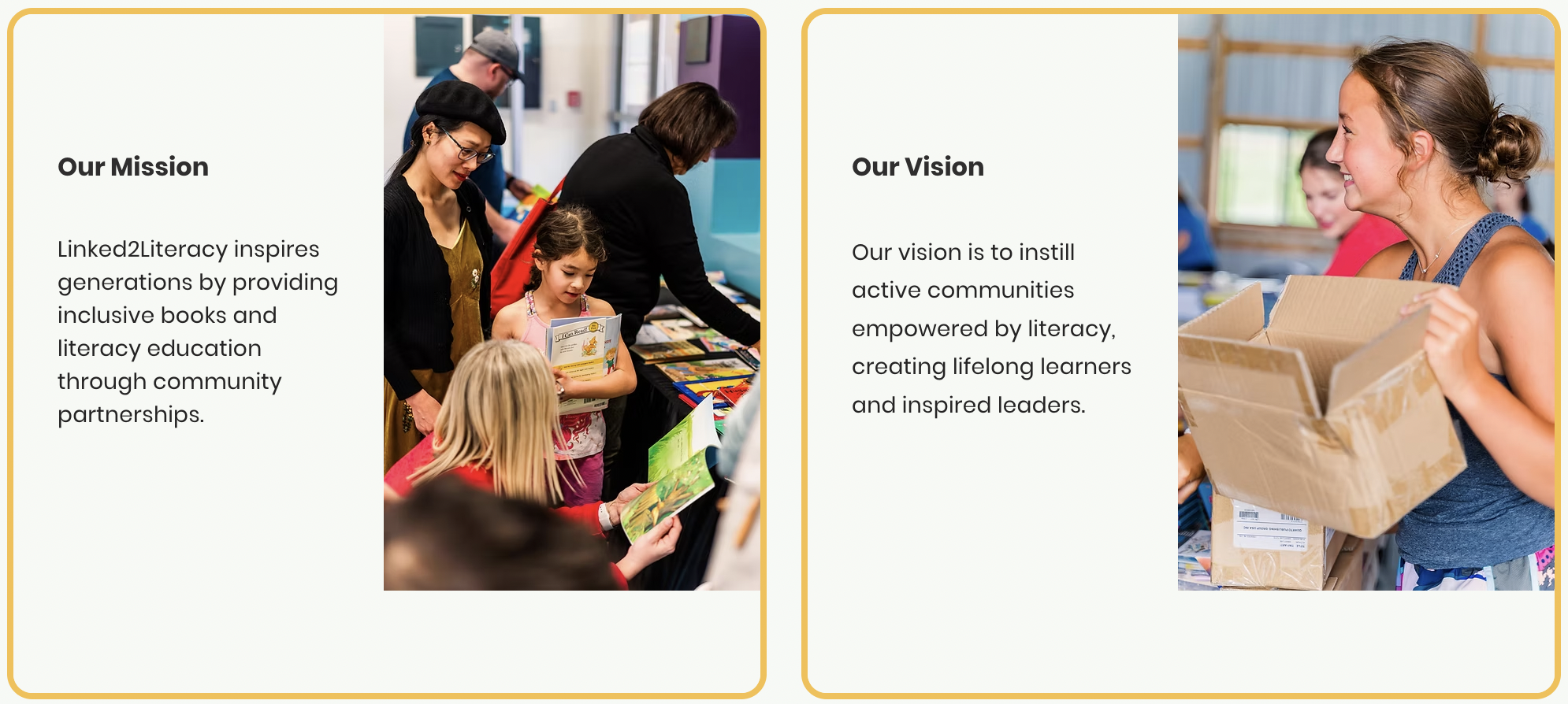 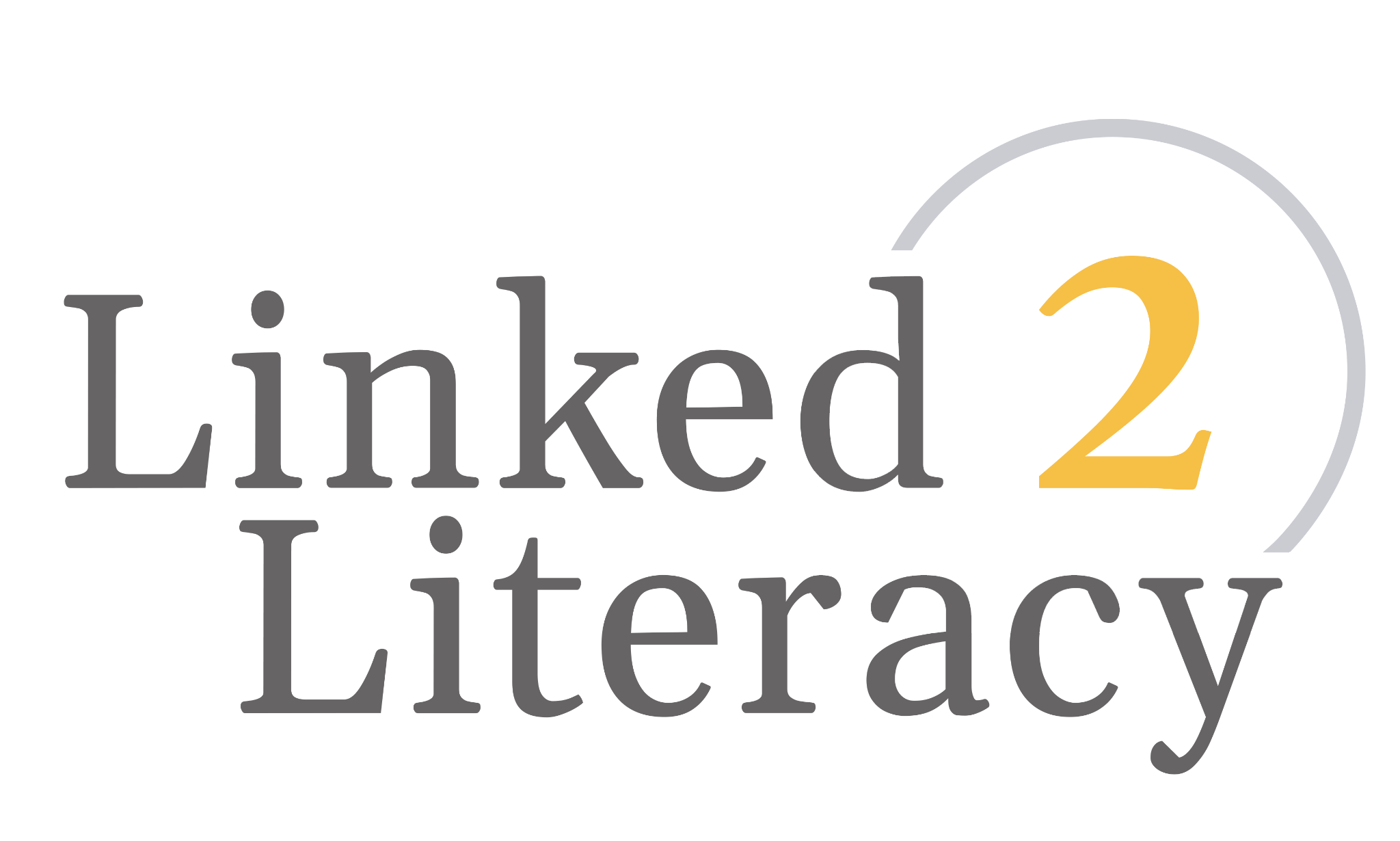 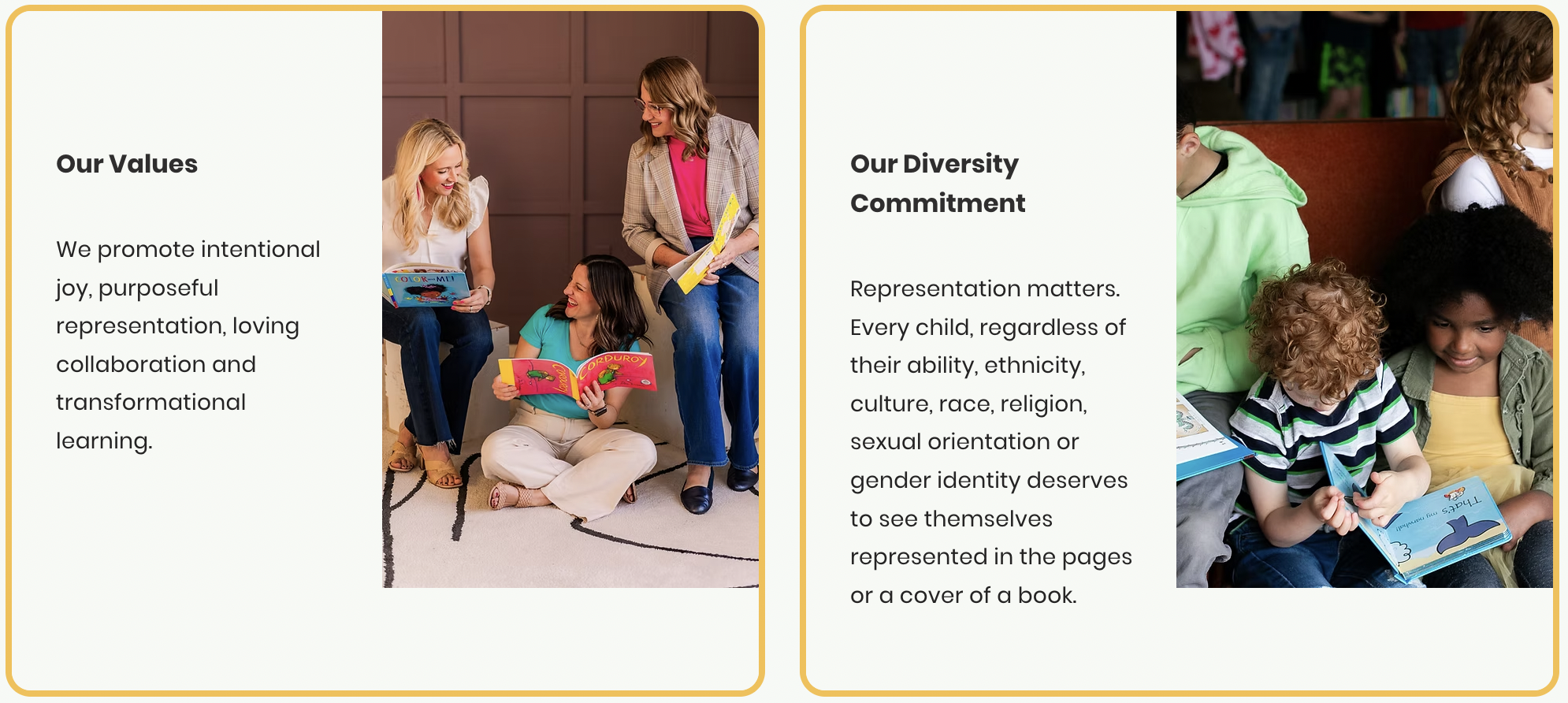 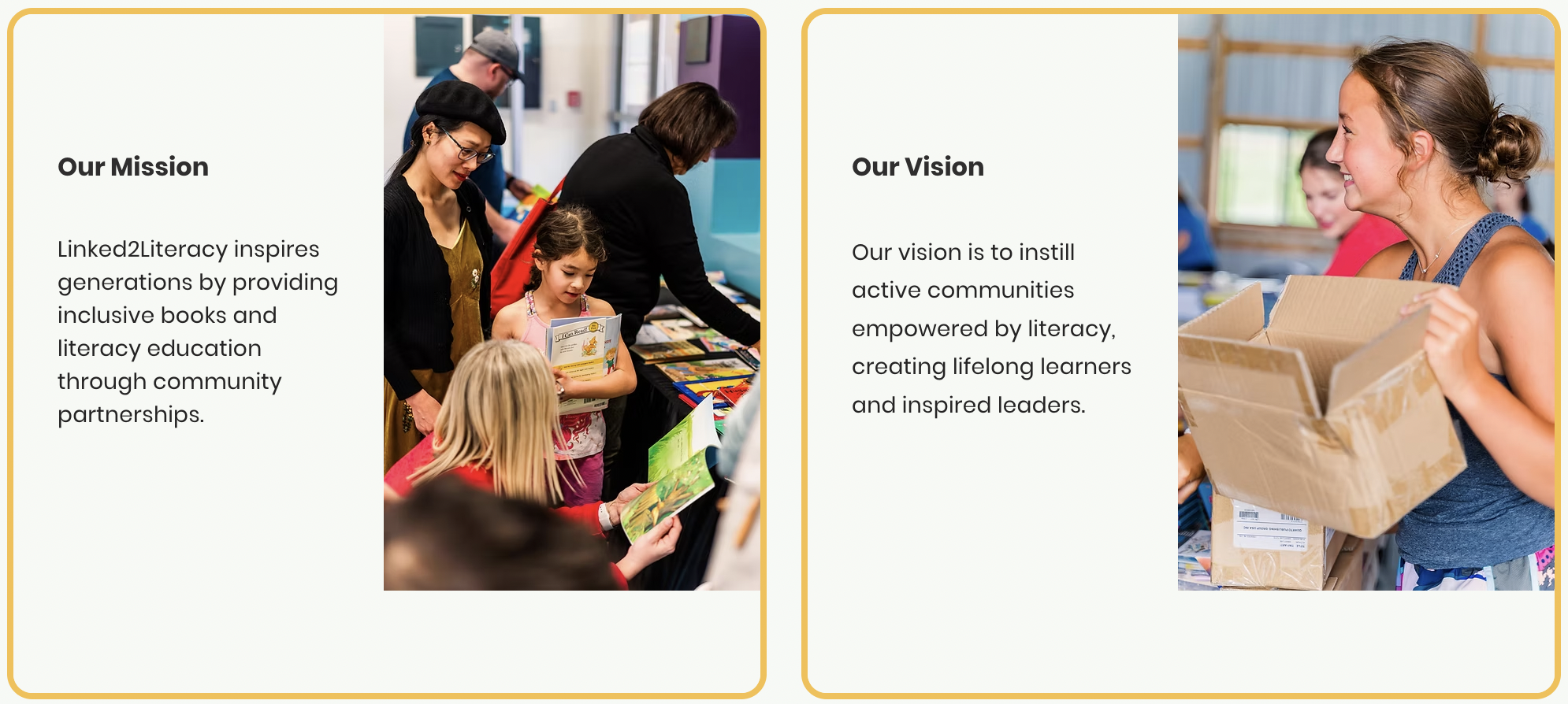 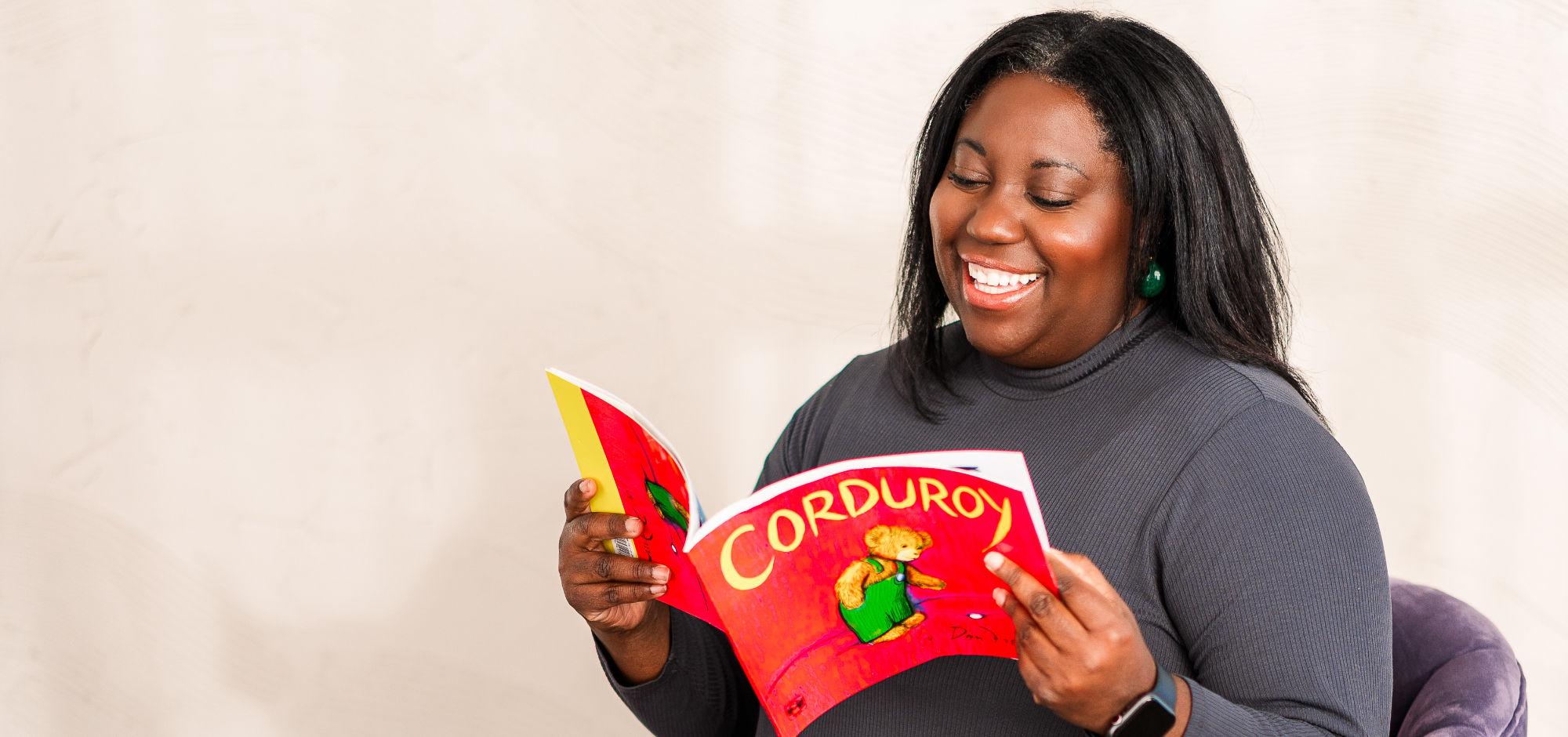 Book Bridge Program
The Book Bridge program empowers families and caregivers by teaching reading strategies to develop emotional and cognitive skills, foster connection between caregivers and children, cultivate curiosity, and enhance literacy. Linked2Literacy teaches reading strategies through our 4 pillars.
June 2024
Lorem ipsum dolor sit amet, consectetur adipiscing elit. Proin vitae nulla accumsan, lacinia diam a, tincidunt sem. Phasellus quis dolor maximus, molestie enim sed, faucibus leo. Integer dignissim diam congue orci fringilla, eget efficitur mauris vulputate. Phasellus faucibus, dolor at mattis dapibus, purus justo dictum eros, sollicitudin maximus risus lectus eget sapien. Nulla gravida ac sapien quis molestie. Nunc malesuada dapibus odio, quis maximus ligula tempor nec. Nam ornare nunc non nisl finibus, vel tincidunt magna bibendum. Donec et accumsan nulla. Curabitur sit amet congue nisi. Integer sagittis non nunc non rhoncus. Orci varius natoque penatibus et magnis dis parturient montes, nascetur ridiculus mus.
Your Company
What we do?
Briefly elaborate on what you want to discuss.
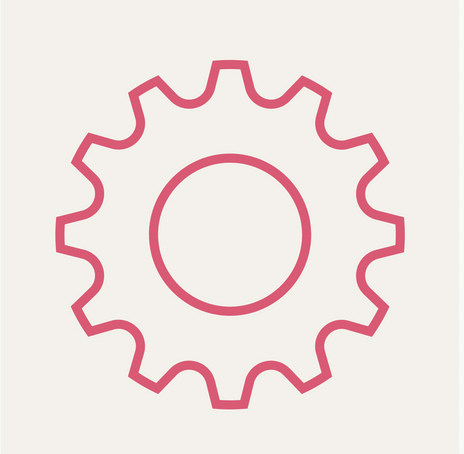 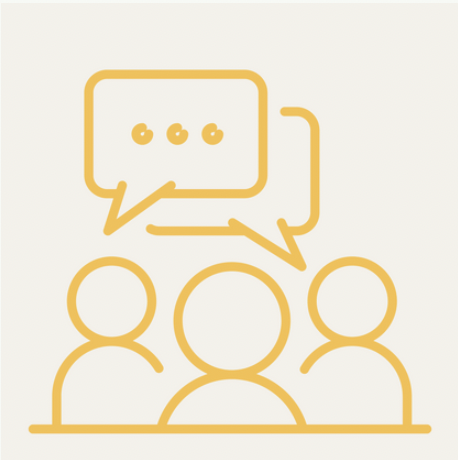 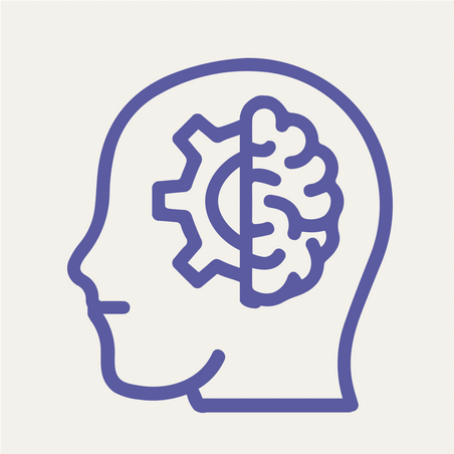 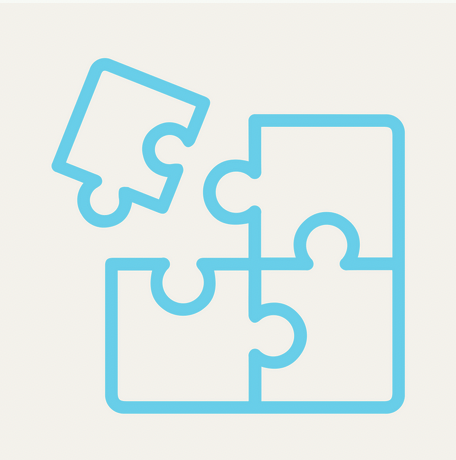 UNIVERSAL

Developing meaningful connections to support emotional and cognitive development in children.
MULTILINGUAL

Nurturing cultural identity and fostering language developmental skills.
SENSORY

Creating immersive experiences by using reading strategies that engage the five senses.
CURIOSITY

Using reading strategies to support the exploration of new interests and incorporating them with a child’s own experiences or environment to cultivate curious readers.
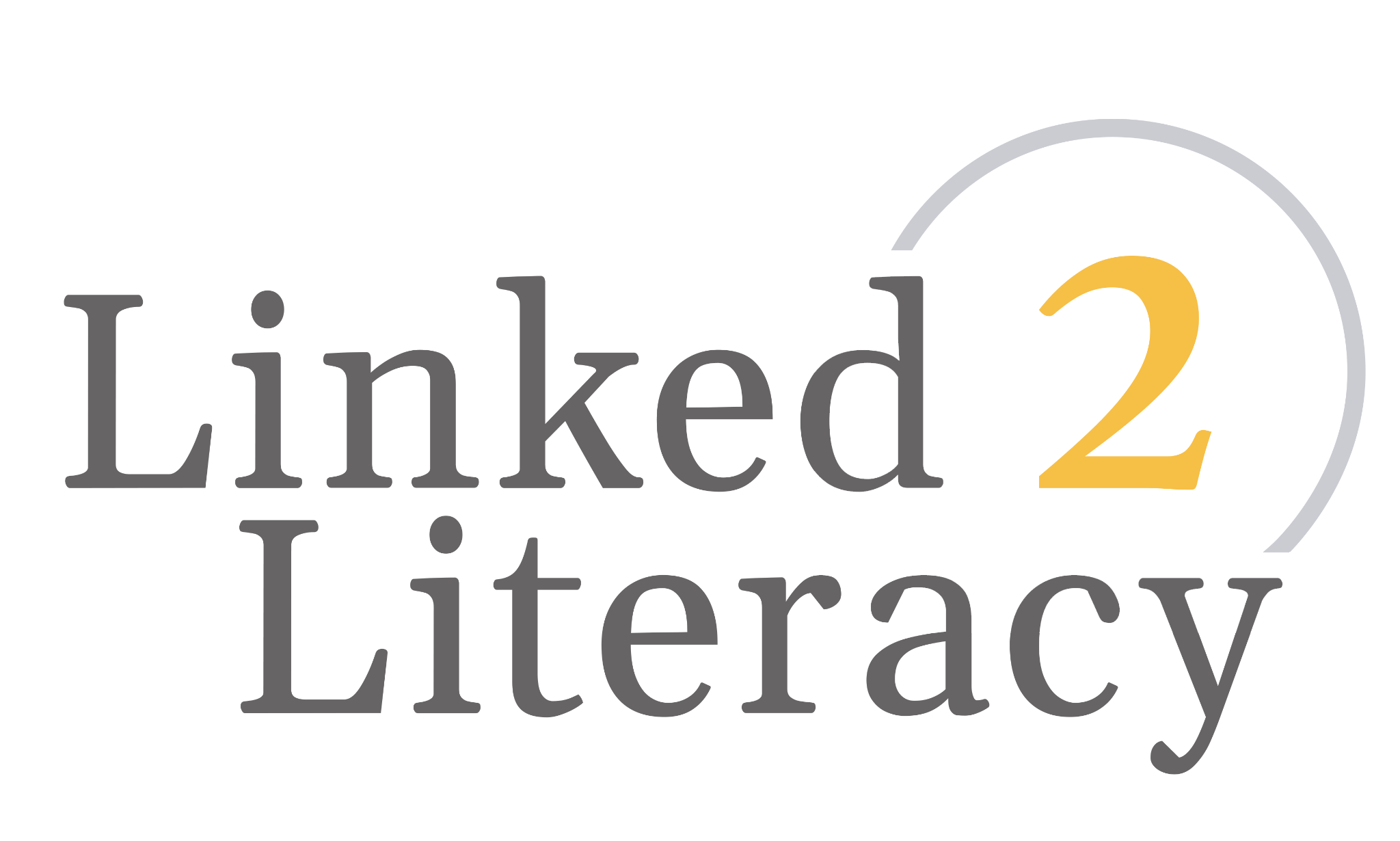 BOOK
BRIDGE
Empowering parents and caregivers by teaching read aloud strategies
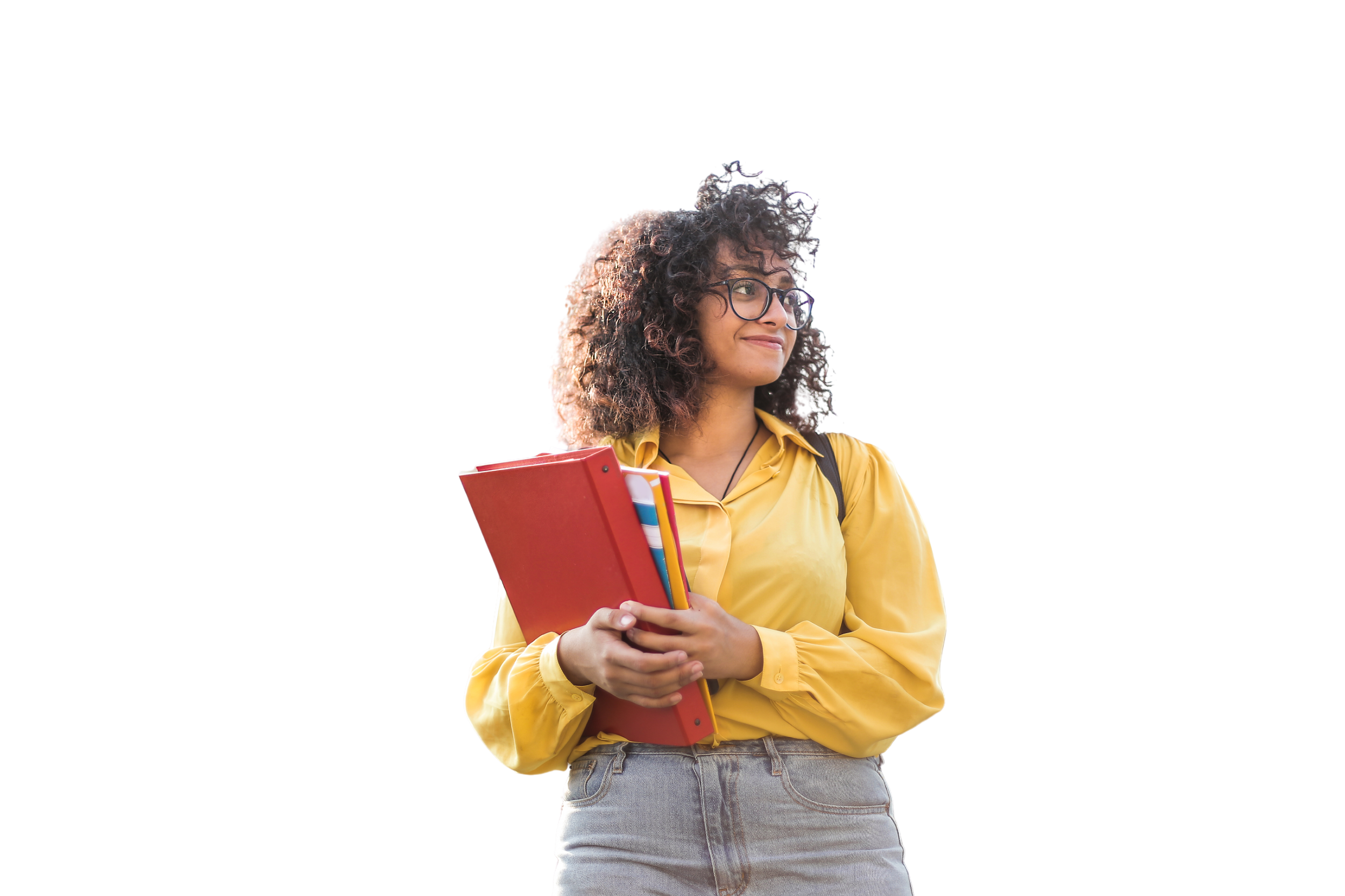 OVERVIEW
The Book Bridge program empowers families and
caregivers by teaching reading strategies to develop
emotional and cognitive skills, foster connection
between caregivers and children, cultivate curiosity, and enhance literacy.
[Speaker Notes: Change picture…]
WHY CURIOSITY?
Reading aloud can help children develop social-emotional skills, such as empathy, understanding big emotions, and problem-solving.
70% of children (ages 6-17) say a book has helped them including exploring their interests (42%) and learning about others’ experiences (36%).
Sharing stories with children can help them learn how to understand and manage their own emotions, as well as how to interact with others in a positive and productive way.
When your child learns spelling, proper grammar, and vocabulary, they will naturally be better writers. Without having to constantly look up how to spell words or have grammatical corrections, the thoughts will flow more freely.
[Speaker Notes: 1.https://www.readingrockets.org/literacy-home/reading-your-child
2.https://www.scholastic.com/content/corp-home/kids-and-family-reading-report/family-guide.html?appesp=CORP/intraapp/202411//txtl/familyGuide/keyFindings//////
3.https://www.readingrockets.org/literacy-home/reading-your-child
4. https://kidcarepediatrics.com/why-is-reading-important-for-kids/]
BOOK BRIDGE PRE SURVEY
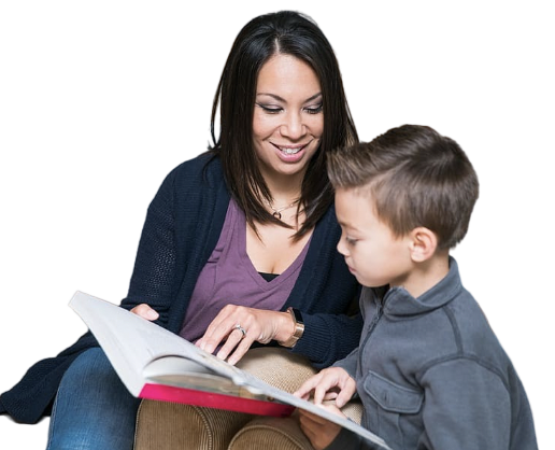 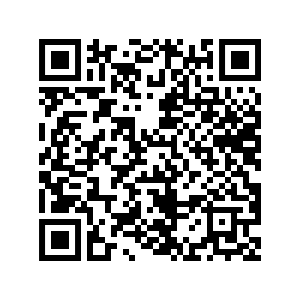 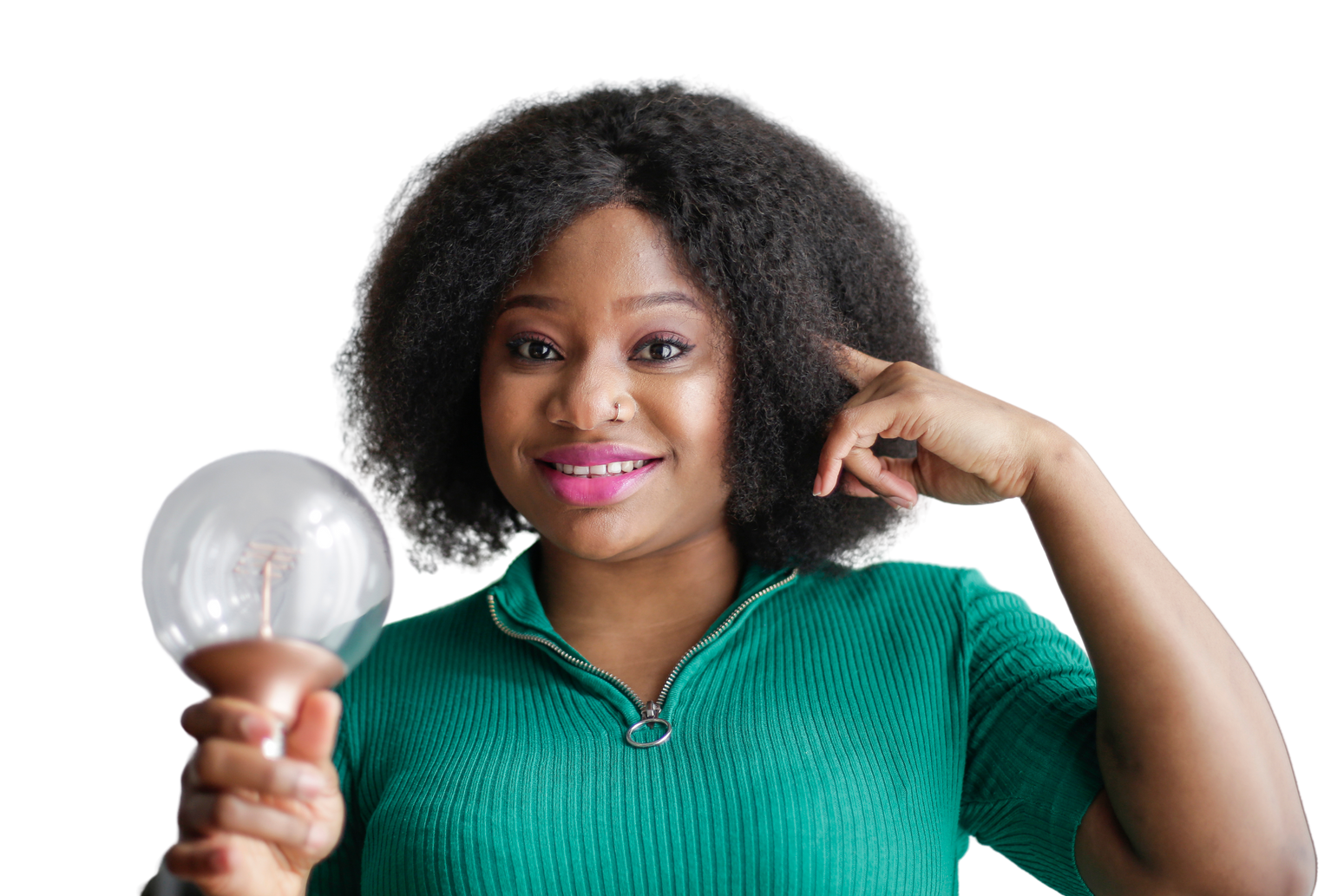 Connect to characters and context
Build vocabulary and reading skills
Encourage creativity while reading
OBJECTIVES
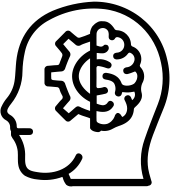 By the end of this workshop, you will be able to…
Practice reading strategies with your child
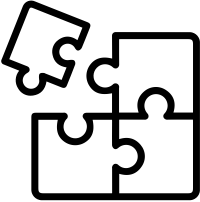 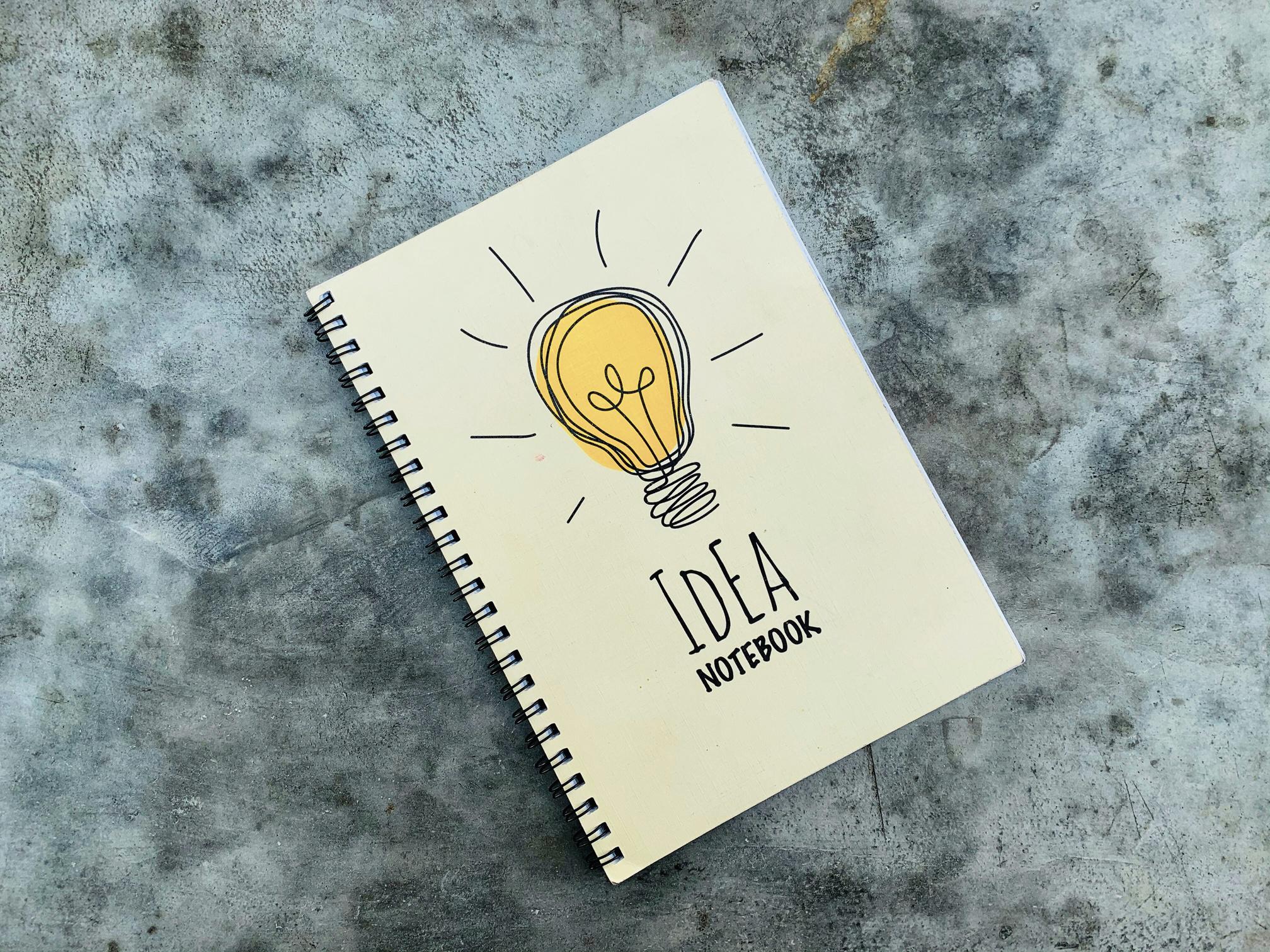 01
DRAWING WHILE READING
02
WORD SEARCH
STRATEGIES FOR BUILDING CURIOUS READERS
03
READING ALOUD
04
THINKING AHEAD
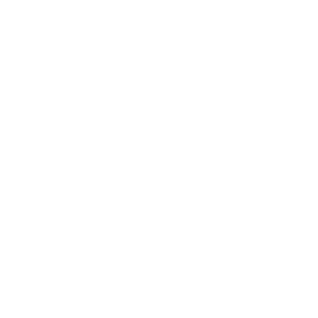 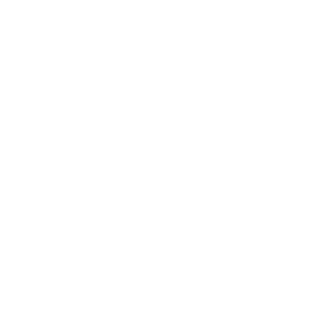 DRAWING WHILE READING
Sit together at a table and read aloud.
Prompt them ahead of time.
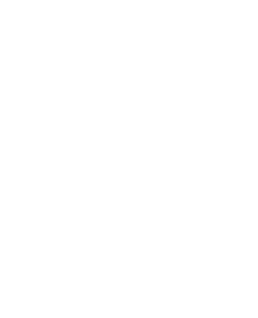 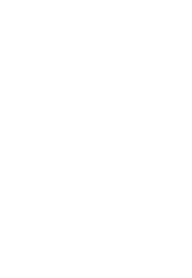 “Reading stimulates the imagination through abstract representation, such as visualization.”
Have an “Art Gallery” of their works on display!
Allow for drawing freedom
[Speaker Notes: https://www.readafun.com/benefits-of-encouraging-reading-in-middle-school-students/#:~:text=Reading%20increases%20thinking%20skills.,school%20students%20offers%20many%20benefits]
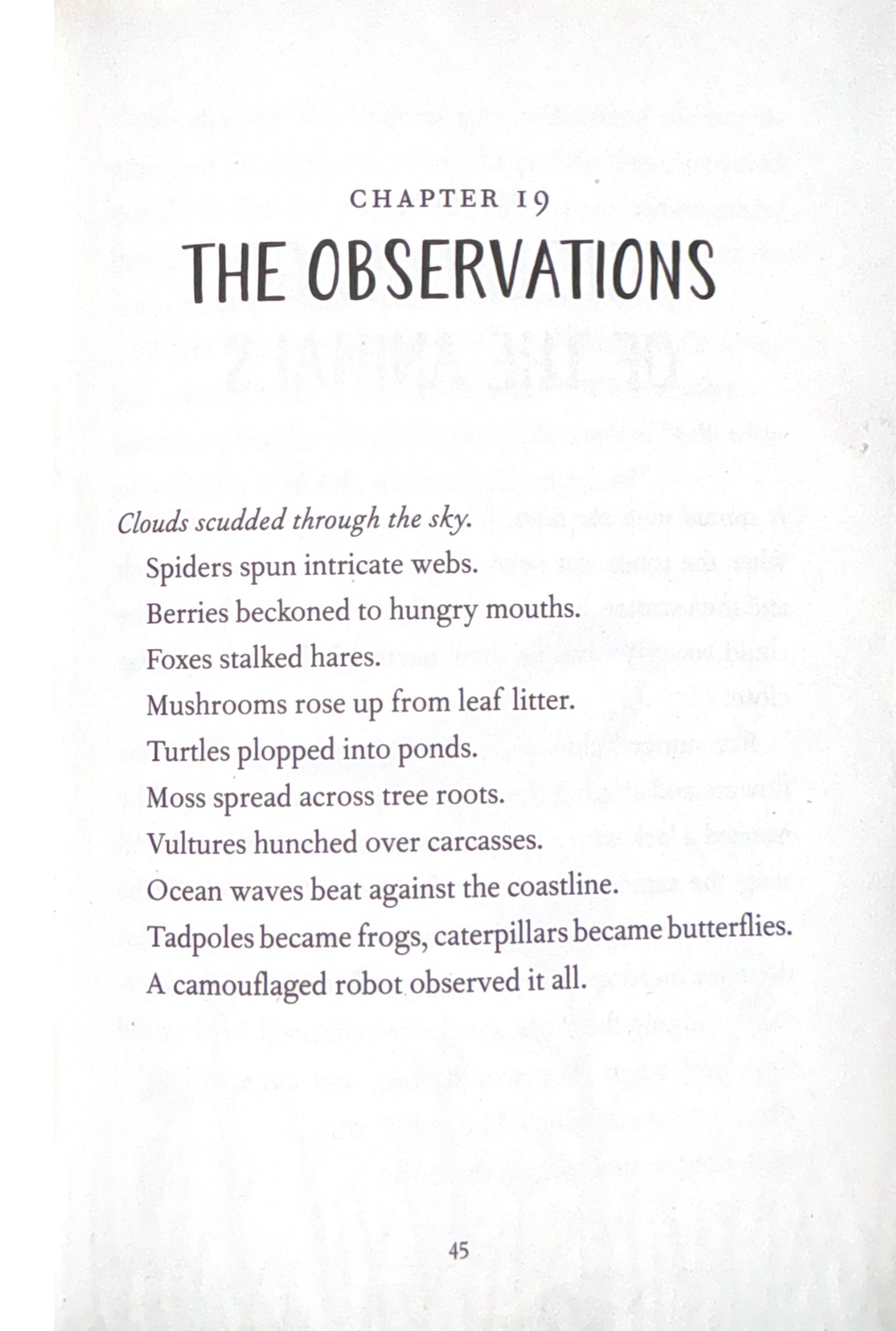 DRAWING WHILE READING
Descriptive sentences like this can be used for prompts or to promote creativity! 

“Draw a picture of a caterpillar and a butterfly” 

“Draw what you see while I’m reading this page…what do you picture”
[Speaker Notes: Wild Robot]
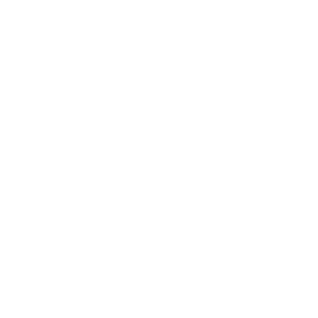 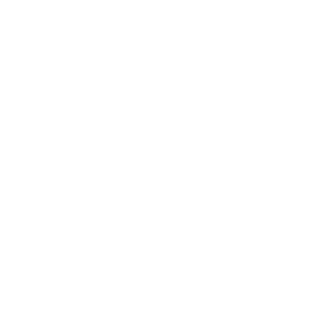 WORD SEARCH
Write down words in your notebook.
Play “what’s another word for…”
“Your vocabulary and grammar comprehension develop along with what you read. The more you read, the better reader you become, the more varied your language becomes.”
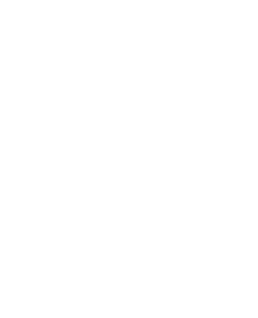 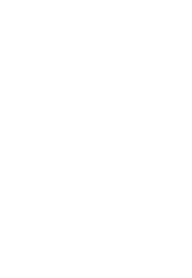 Reread sentences with new words to see how they sound.
Ask about what descriptive words mean to them.
[Speaker Notes: https://www.readafun.com/benefits-of-encouraging-reading-in-middle-school-students/#:~:text=Reading%20increases%20thinking%20skills.,school%20students%20offers%20many%20benefits]
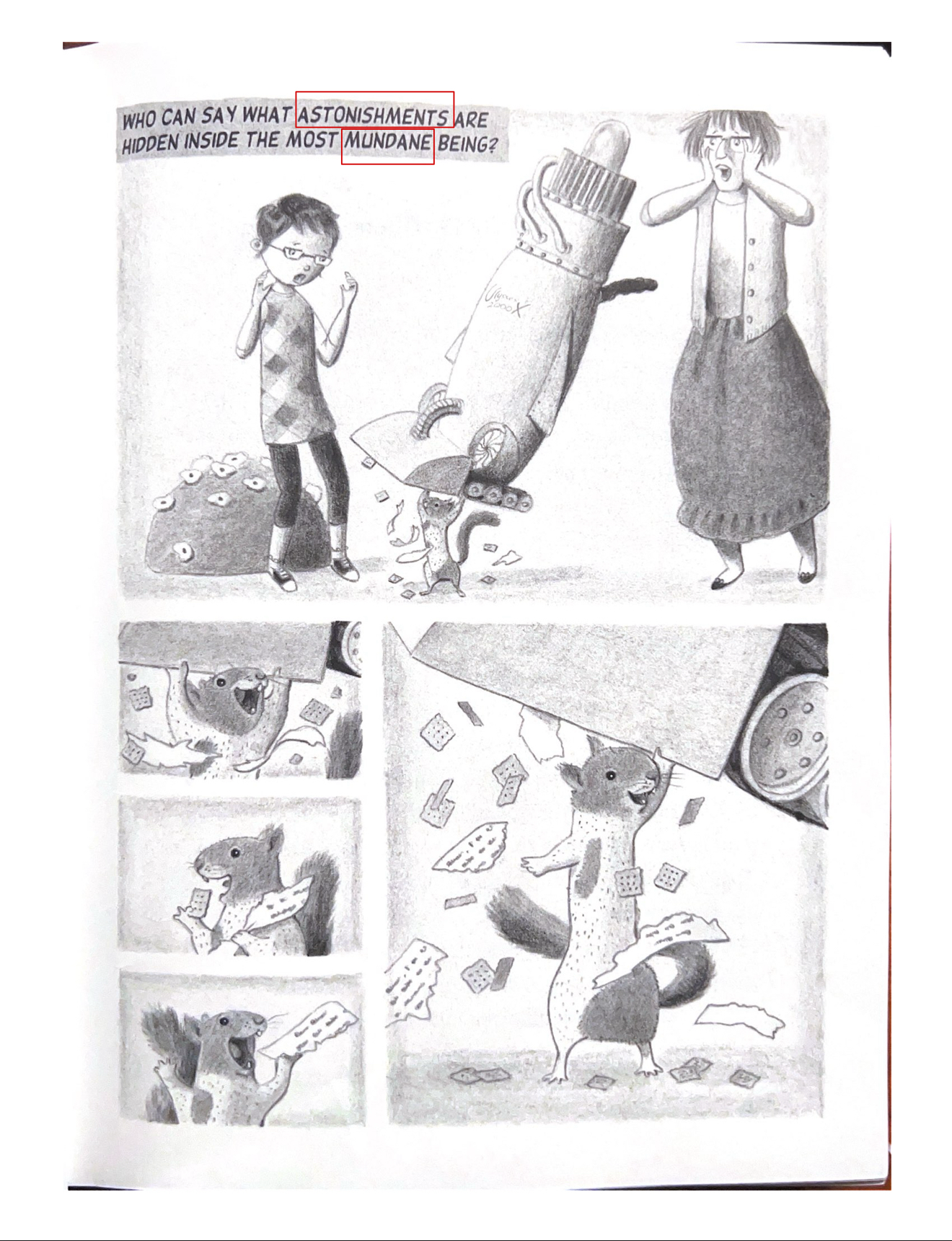 WORD SEARCH
Sometimes you can use images for context 

“Based on the way the characters are acting, what do you think this word means?” 

“Can you think of any other words to describe how the characters may feel?” 

“I think the characters are feeling/doing … what words would you use?”
[Speaker Notes: Flora and Ulysses 

Example with picture reference - using images to provide context]
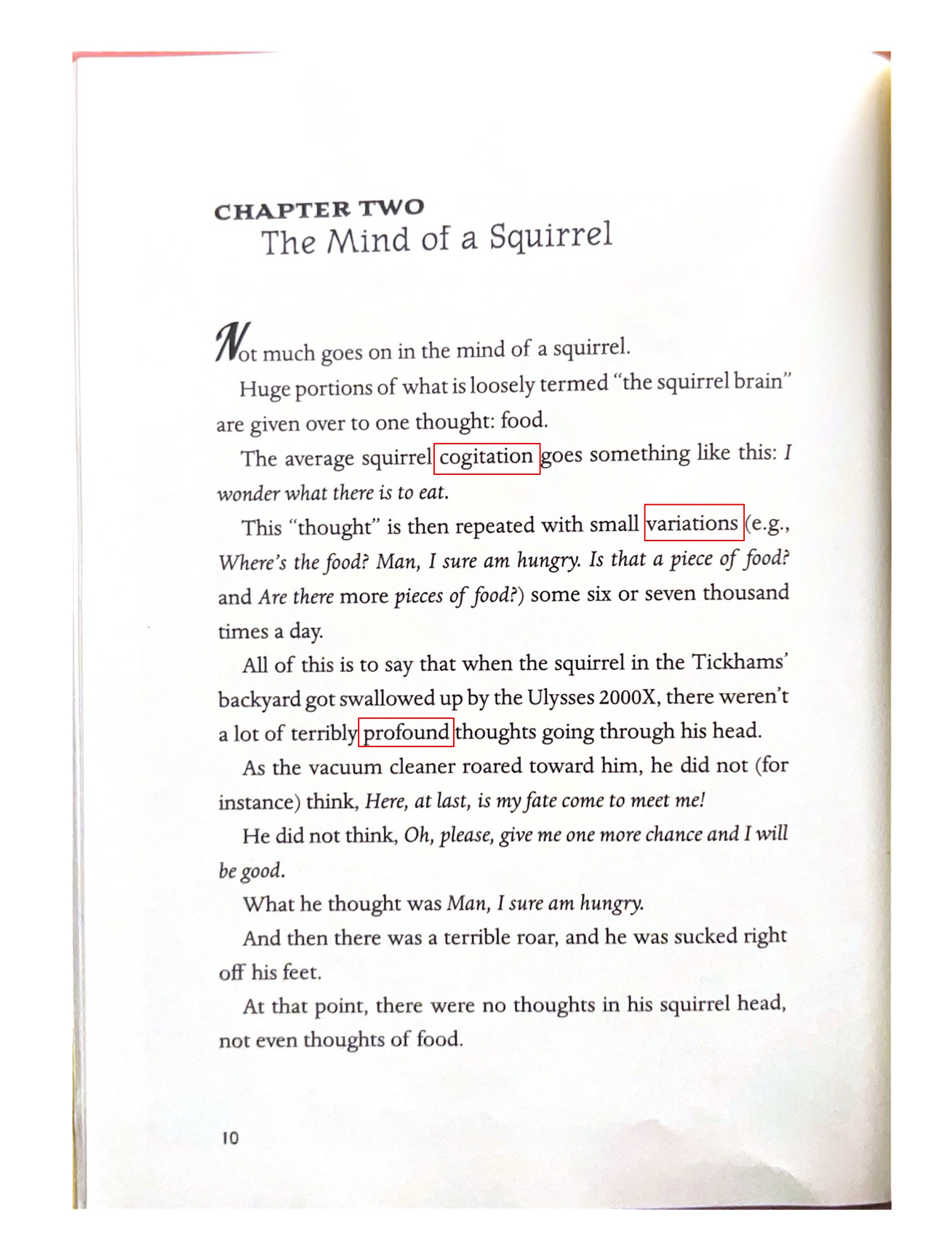 WORD SEARCH
Sometimes you will need context clues 

After reading…“What do you think this means?” 
“What other words could be used?” 

This is a good chance to write down words in a notebook for later!
[Speaker Notes: No pictures? Word inferences.. Good chance to write words down for later.]
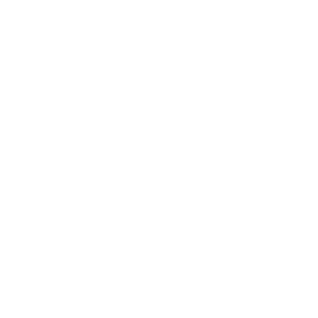 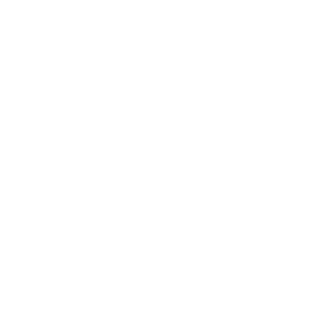 READING ALOUD
Take turns reading dialogue.
Connect with the feelings of the character.
“Reading aloud builds many important foundational skills, introduces vocabulary, provides a model of fluent, expressive reading, and helps children recognize what reading for pleasure is all about.	“
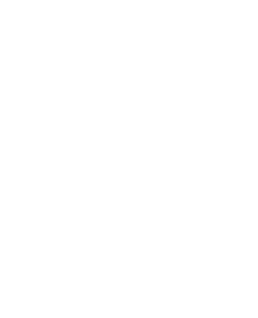 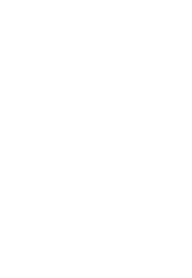 Engage multiple people for different characters.
Read the dialogue like an actor, be expressive!
[Speaker Notes: https://www.readingrockets.org/topics/reading-aloud#:~:text=Reading%20aloud%20is%20one%20of,for%20pleasure%20is%20all%20about.]
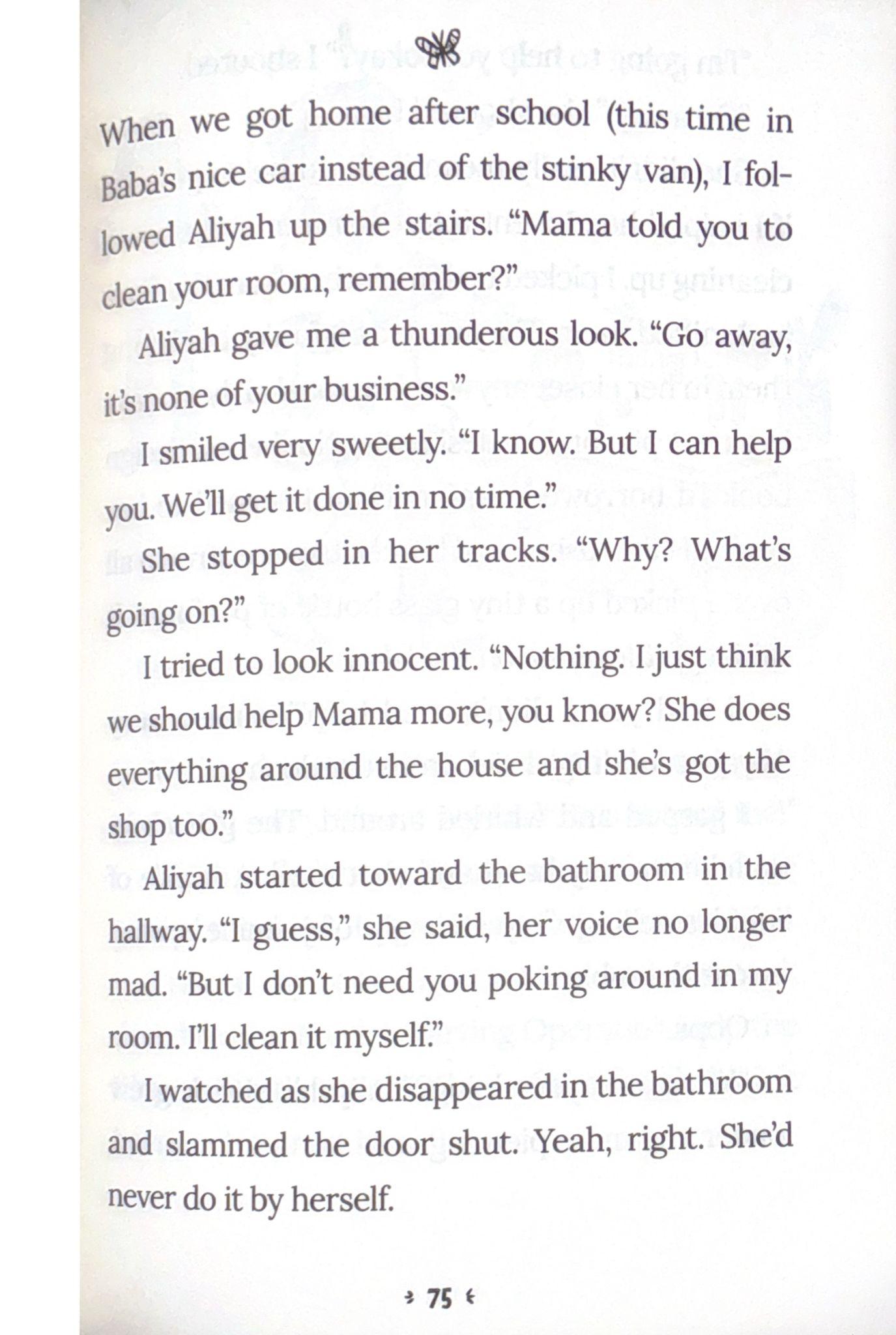 READING ALOUD
Multiple characters means a chance for switching dialogue

“Read it again using the angry tone of voice Aliyah may have used” 

Connect to personal experiences

“Why do you think the characters feel this way? How do you feel when other people go in your room?”
[Speaker Notes: Marya Khan 

Switching kid-parent roles 
Connecting to characters applicable here]
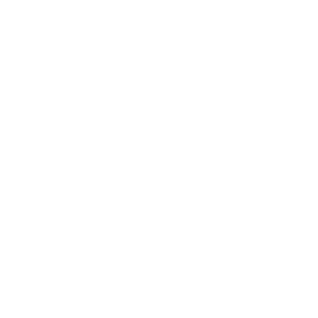 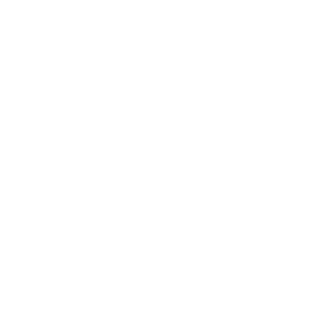 THINKING AHEAD
Discuss how events change the characters.
Model and discuss your thinking
“When students engage with the material they read, they hone their critical thinking and analysis skills. They will become more insightful and discerning readers.”
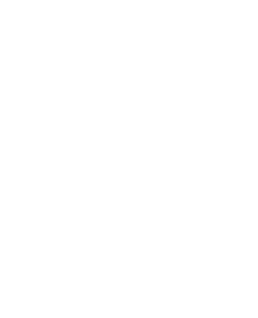 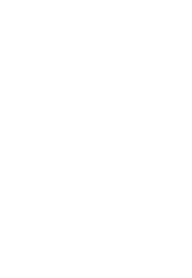 Ask your child to tell a sequel when finished with a book.
After a chapter, write predictions in notebook.
[Speaker Notes: http://readafun.com/benefits-of-encouraging-reading-in-middle-school-students/#:~:text=Reading%20increases%20thinking%20skills.,school%20students%20offers%20many%20benefits]
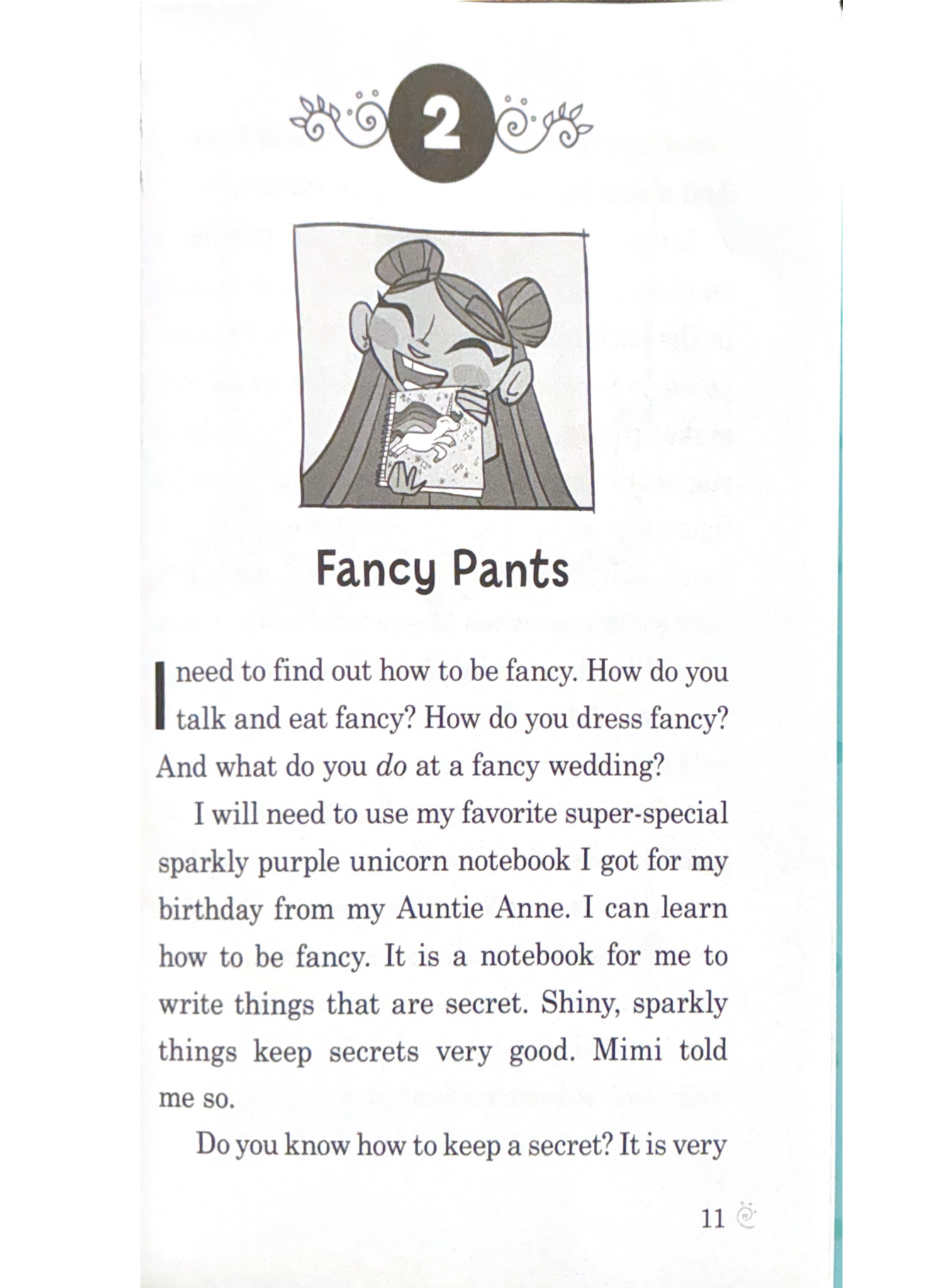 THINKING AHEAD
Ask them to answer the character’s questions or predict future events

“How do you think the character will learn to be fancy? What help would you give her?” 

“How do you think she should act at the fancy wedding?”

This is another good time to write predictions in a notebook to compare later
[Speaker Notes: JoJo Makoons 

Predictions based on questions]
REMEMBER…
Pick 1-2 strategies and practice over and over
After you feel comfortable, pick a new strategy to try
Reading looks different every day
PICK 1-2 STRATEGIES
THINKING AHEAD
DRAWING WHILE READING
WORD SEARCH
READING ALOUD
Play “What’s another word for…” 
Write down words in your notebook 
Ask your child what descriptive words mean to them
Sit together and read aloud at a table 
Prompt them ahead of time 
Allow for drawing freedom
Take turns reading the dialogue 
Connect to thoughts and feelings of the character
Read like an actor!
Model and discuss your thinking 
 Write predictions for what comes next 
Discuss how events change characters
READ ALOUD TIME
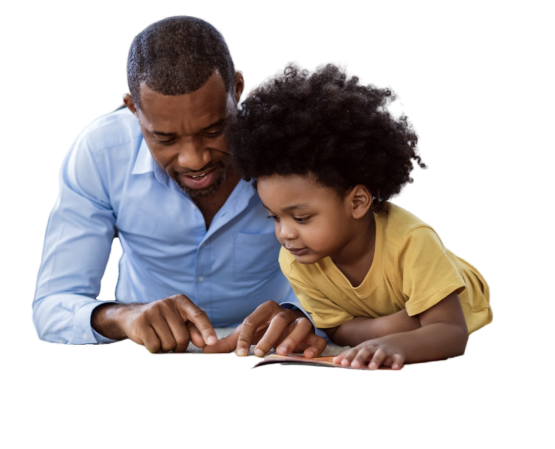 The Book Bridge program empowers families and
caregivers by teaching reading strategies to develop
emotional and cognitive skills, foster connection
between caregivers and children, cultivate curiosity, and enhance literacy.
BOOK BRIDGE POST SURVEY
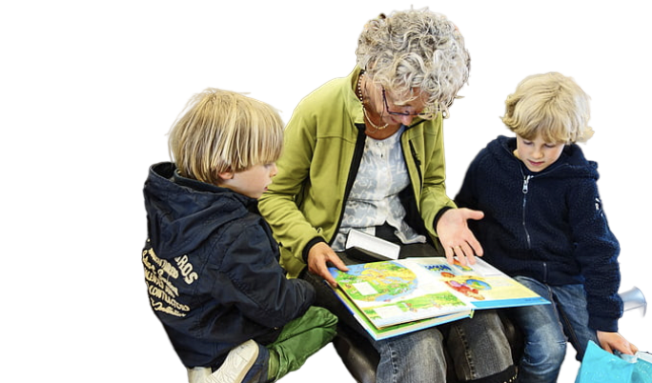 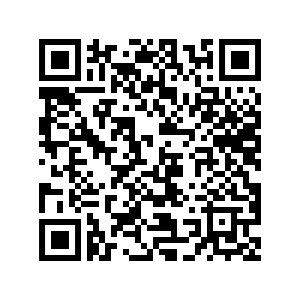 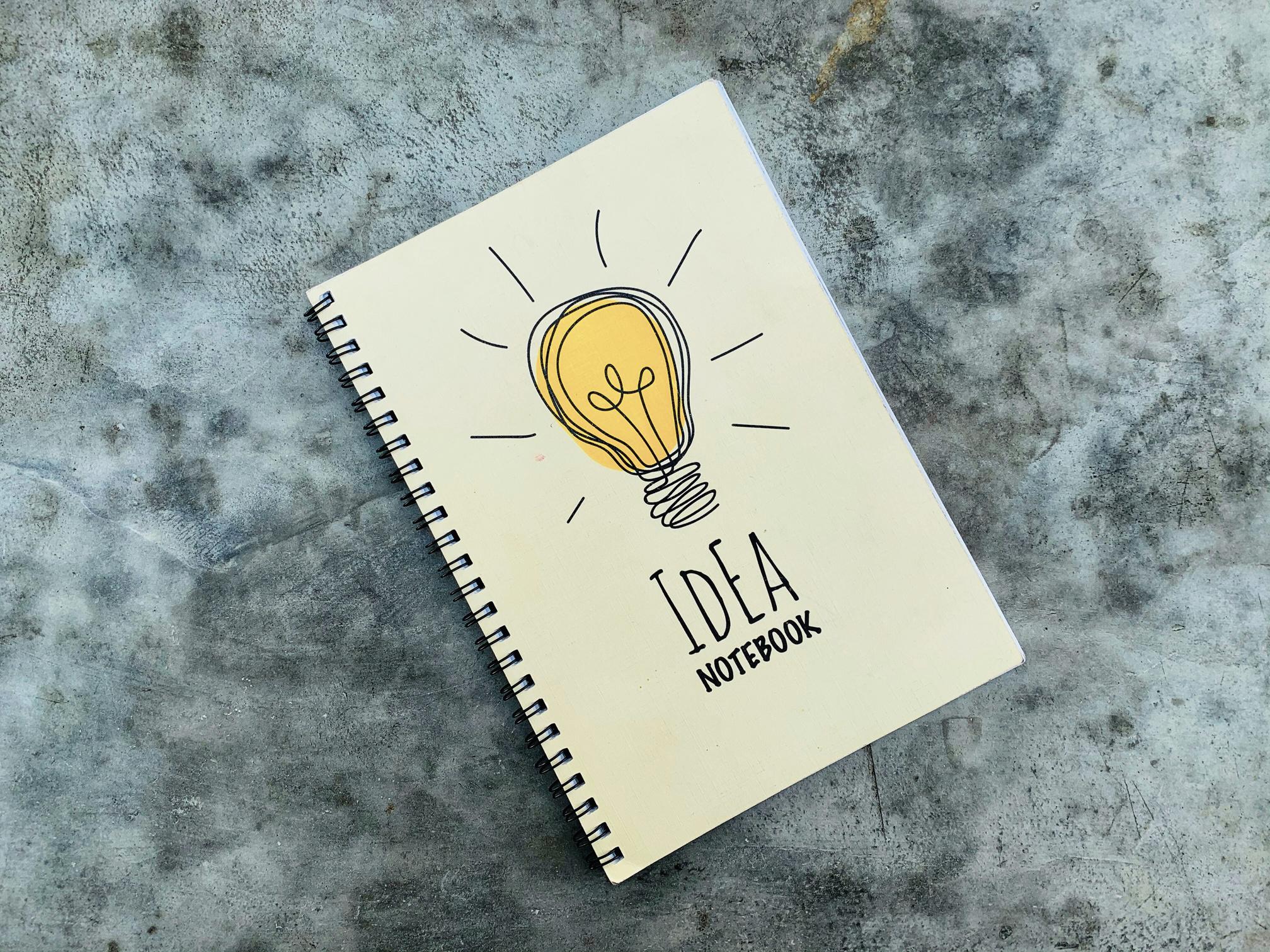 01
Why is reading with your child important to you?
02
How did it feel reading with your child after this program?
REFLECTIVE QUESTIONS
03
What do you want to learn more about?
04
How likely are you to read with your child tonight?
[Speaker Notes: FEEDBACK ON REFLECTIVE QUESTIONS… From this page… any other questions for me?!]
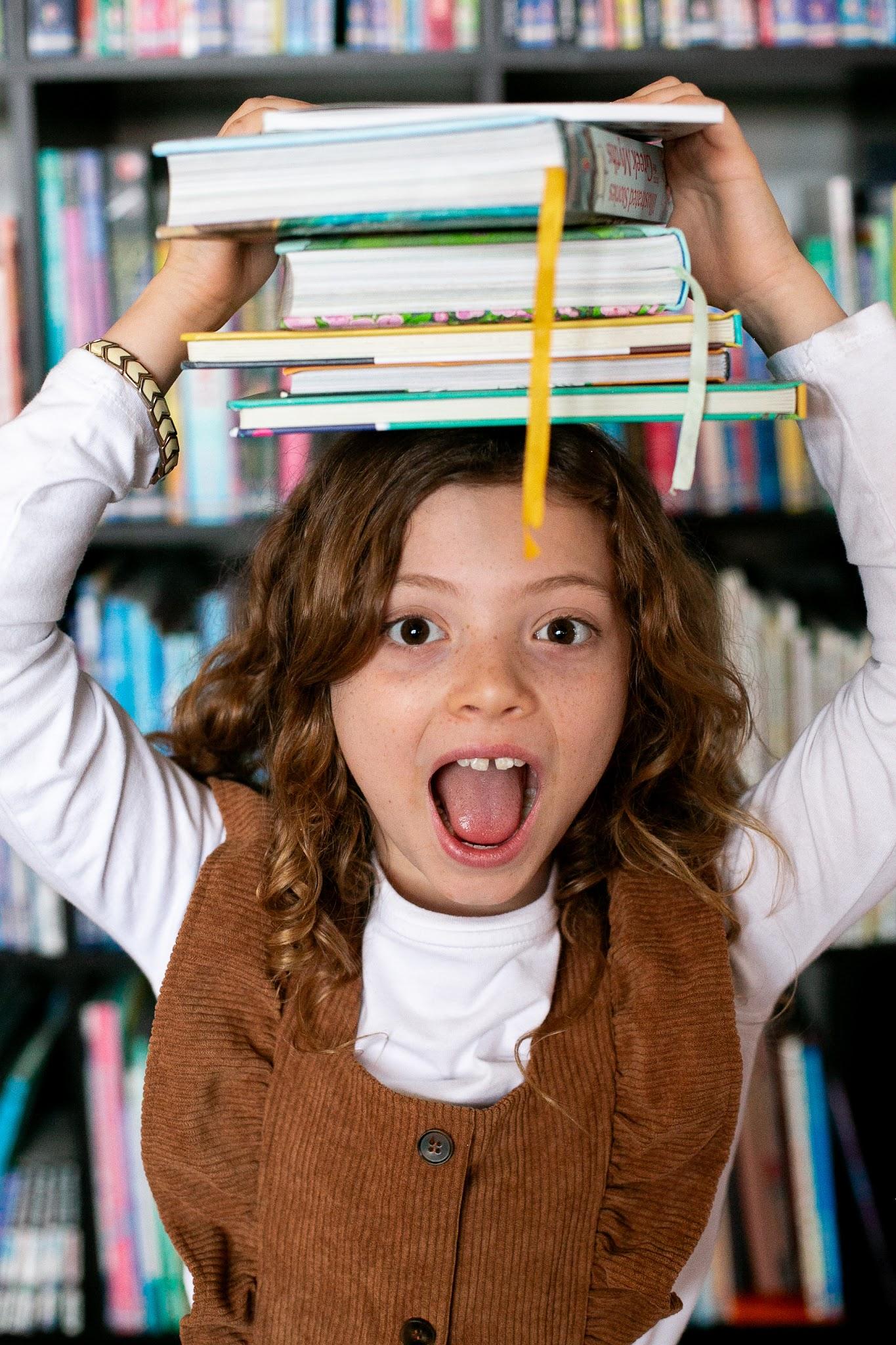 QUESTIONS?
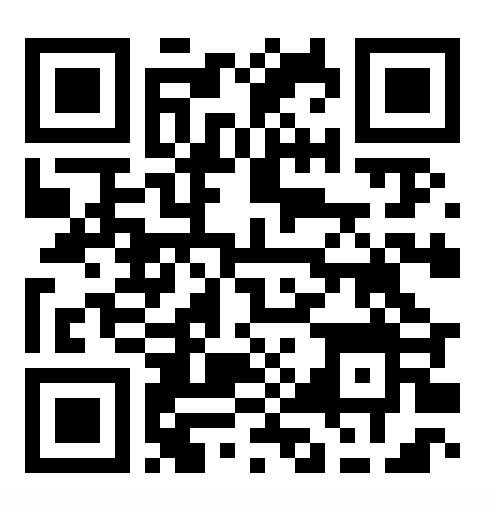 WE WOULD LOVE YOUR FEEDBACK!